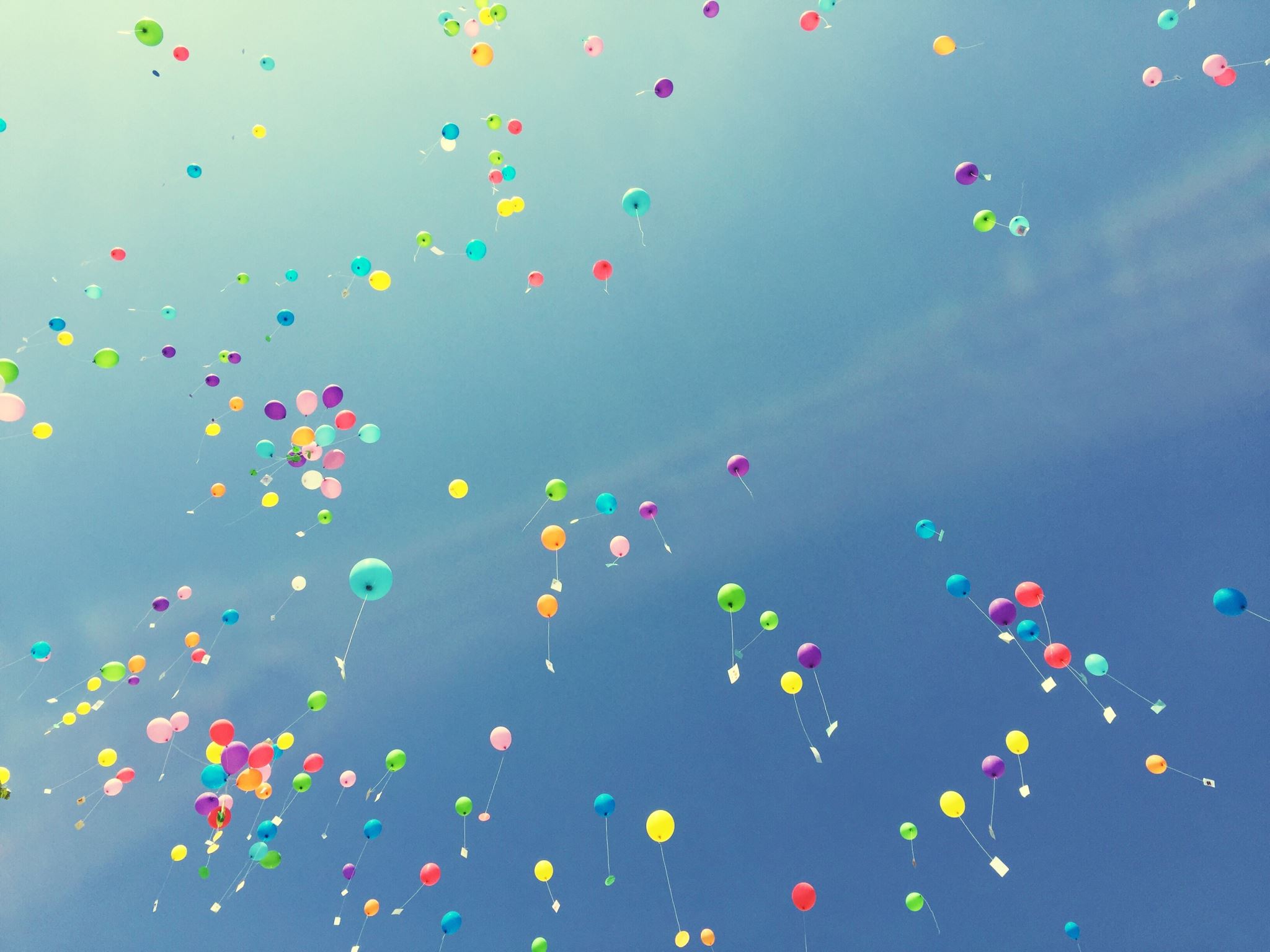 品牌名稱
品牌口號
品牌簡介/故事
請自行放置照片，張數不限，
品牌簡介／故事
（以不超過100字為限）
＊版面配置、顏色、格式、底圖套色、簡報順序、簡報頁數可自行調整，但簡報字數須限制在800字內，本檔案僅為範例。
品牌優勢
請自行放置照片，張數不限，
品牌優勢
（以不超過100字為限）
＊版面配置、顏色、格式、底圖套色、簡報順序、簡報頁數可自行調整，但簡報字數須限制在800字內，本檔案僅為範例。
經營理念
請自行放置照片，張數不限，
經營理念
（以不超過100字為限）
＊版面配置、顏色、格式、底圖套色、簡報順序、簡報頁數可自行調整，但簡報字數須限制在800字內，本檔案僅為範例。
主力產品(產品類型或特色單品)
請自行放置照片，張數不限，
主力產品
（以不超過100字為限）
＊版面配置、顏色、格式、底圖套色、簡報順序、簡報頁數可自行調整，但簡報字數須限制在800字內，本檔案僅為範例。
獲獎紀錄
請自行放置照片，張數不限，
獲獎紀錄
（以不超過100字為限）
＊版面配置、顏色、格式、底圖套色、簡報順序、簡報頁數可自行調整，但簡報字數須限制在800字內，本檔案僅為範例。
店型或店面照片
請自行放置照片，張數不限，
店型或店面說明
（以不超過100字為限）
＊版面配置、顏色、格式、底圖套色、簡報順序、簡報頁數可自行調整，但簡報字數須限制在800字內，本檔案僅為範例。
經營實績(已展店國家與都市)
請自行放置照片，張數不限，
已展店國家與都市（以不超過１００字）
＊版面配置、顏色、格式、底圖套色、簡報順序、簡報頁數可自行調整，但簡報字數須限制在800字內，本檔案僅為範例。
其他產品、店型、展店國家照片
請自行放置照片，張數不限，
＊版面配置、顏色、格式、底圖套色、簡報順序、簡報頁數可自行調整，但簡報字數須限制在800字內，本檔案僅為範例。
其他產品、店型、展店國家照片
請自行放置照片，張數不限，
＊版面配置、顏色、格式、底圖套色、簡報順序、簡報頁數可自行調整，但簡報字數須限制在800字內，本檔案僅為範例。
其他產品、店型、展店國家照片
請自行放置照片，張數不限，
＊版面配置、顏色、格式、底圖套色、簡報順序、簡報頁數可自行調整，但簡報字數須限制在800字內，本檔案僅為範例。
其他產品、店型、展店國家照片
請自行放置照片，張數不限，
＊版面配置、顏色、格式、底圖套色、簡報順序、簡報頁數可自行調整，但簡報字數須限制在800字內，本檔案僅為範例。
其他產品、店型、展店國家照片
請自行放置照片，張數不限，
＊版面配置、顏色、格式、底圖套色、簡報順序、簡報頁數可自行調整，但簡報字數須限制在800字內，本檔案僅為範例。
其他產品、店型、展店國家照片
請自行放置照片，張數不限，
＊版面配置、顏色、格式、底圖套色、簡報順序、簡報頁數可自行調整，但簡報字數須限制在800字內，本檔案僅為範例。
感謝您的聆聽
品牌聯絡資訊、聯繫窗口、加盟資訊等